Hvad kan jeg som tillidsrepræsentant hjælpe dig med?
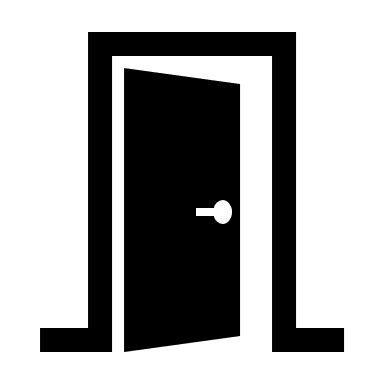 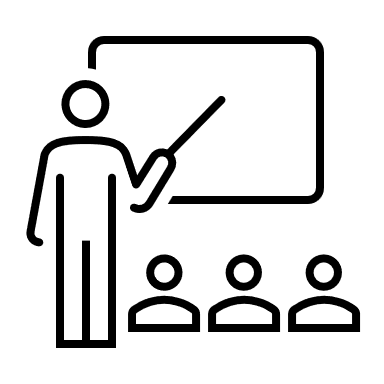 Nyansat
Efteruddannelse
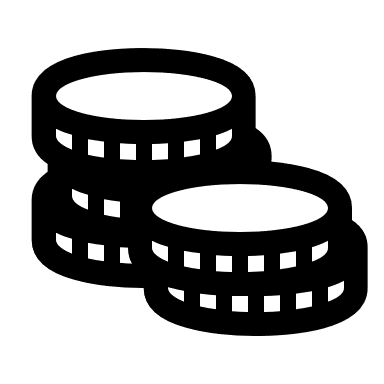 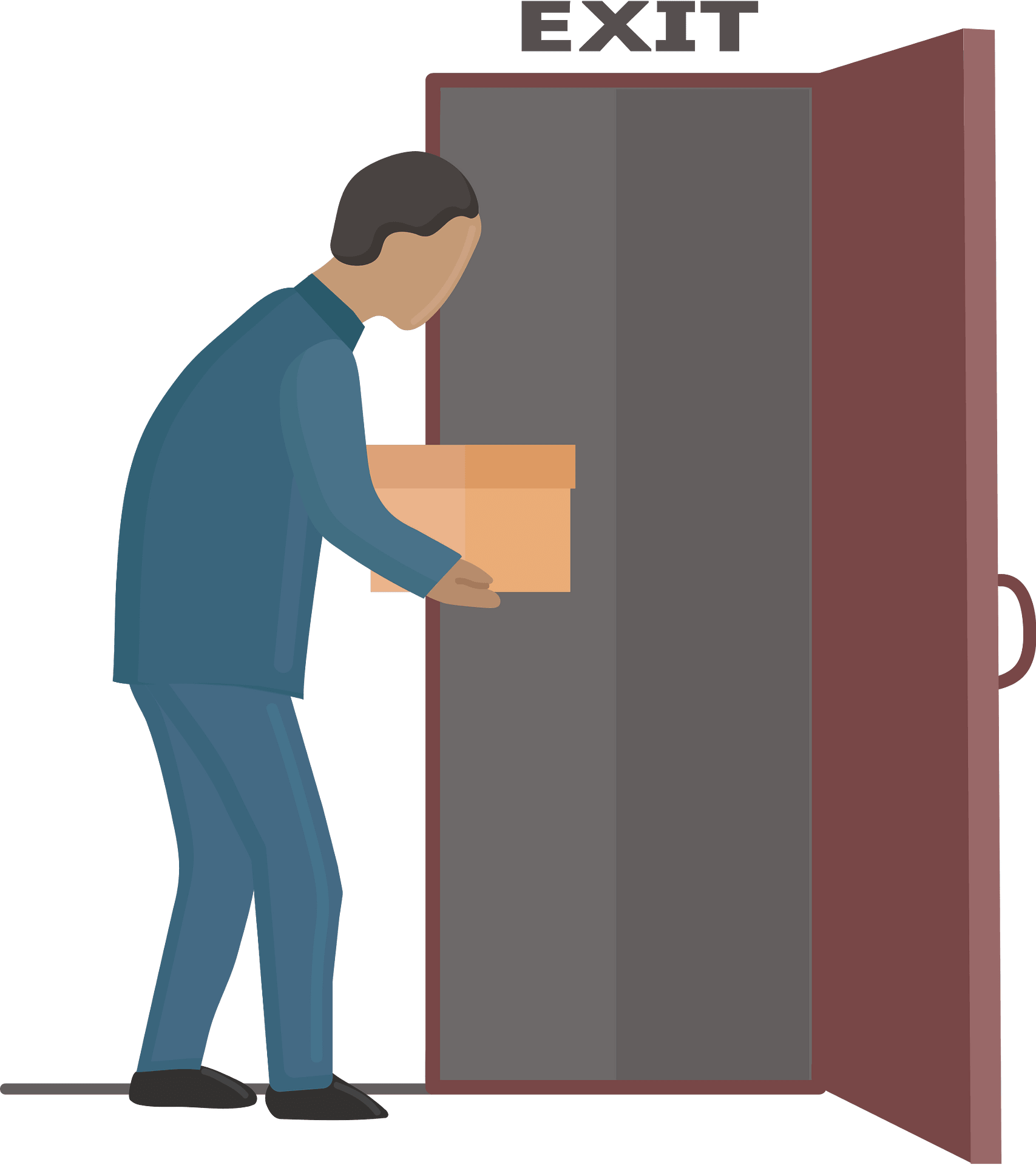 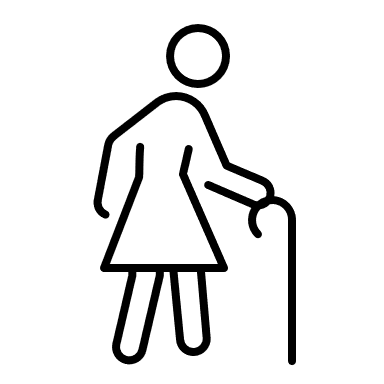 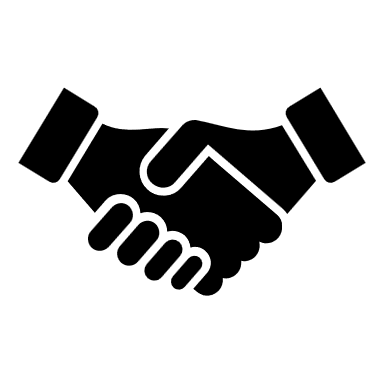 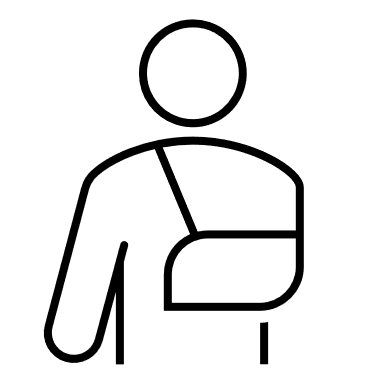 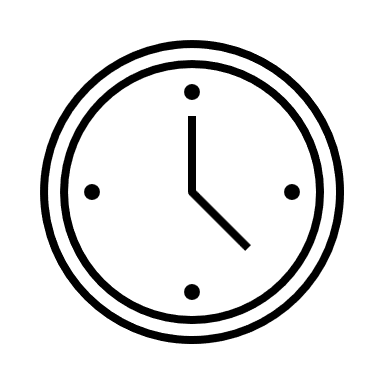 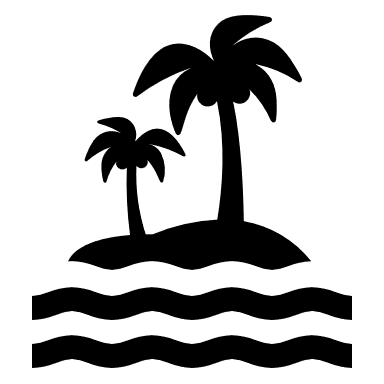 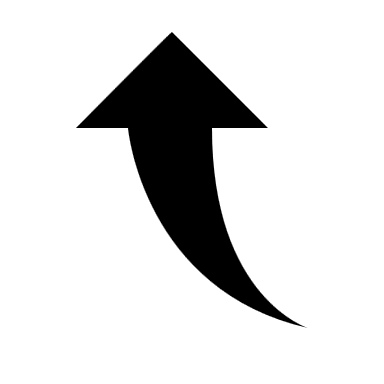 Løn
Opsigelse
Pension
Overenskomst
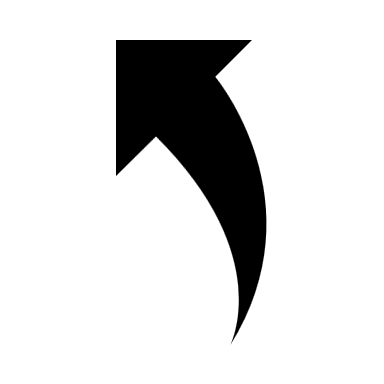 Arbejdsskade
Arbejdstid
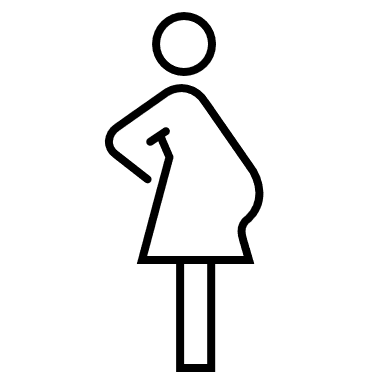 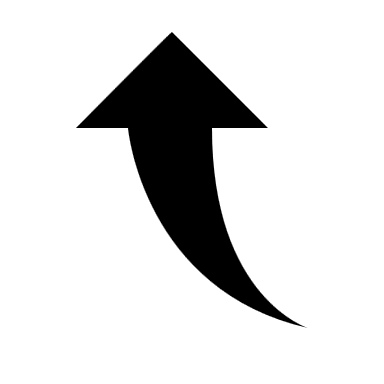 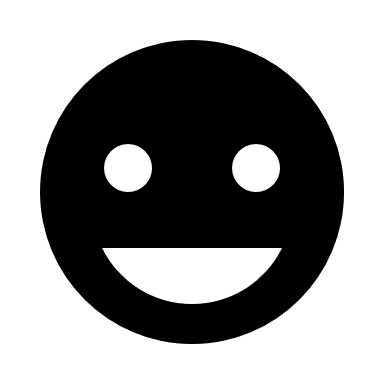 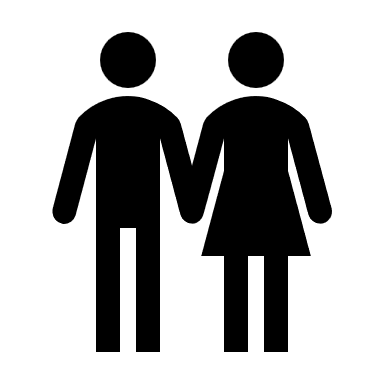 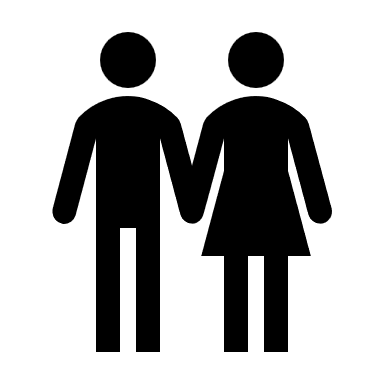 Ferie
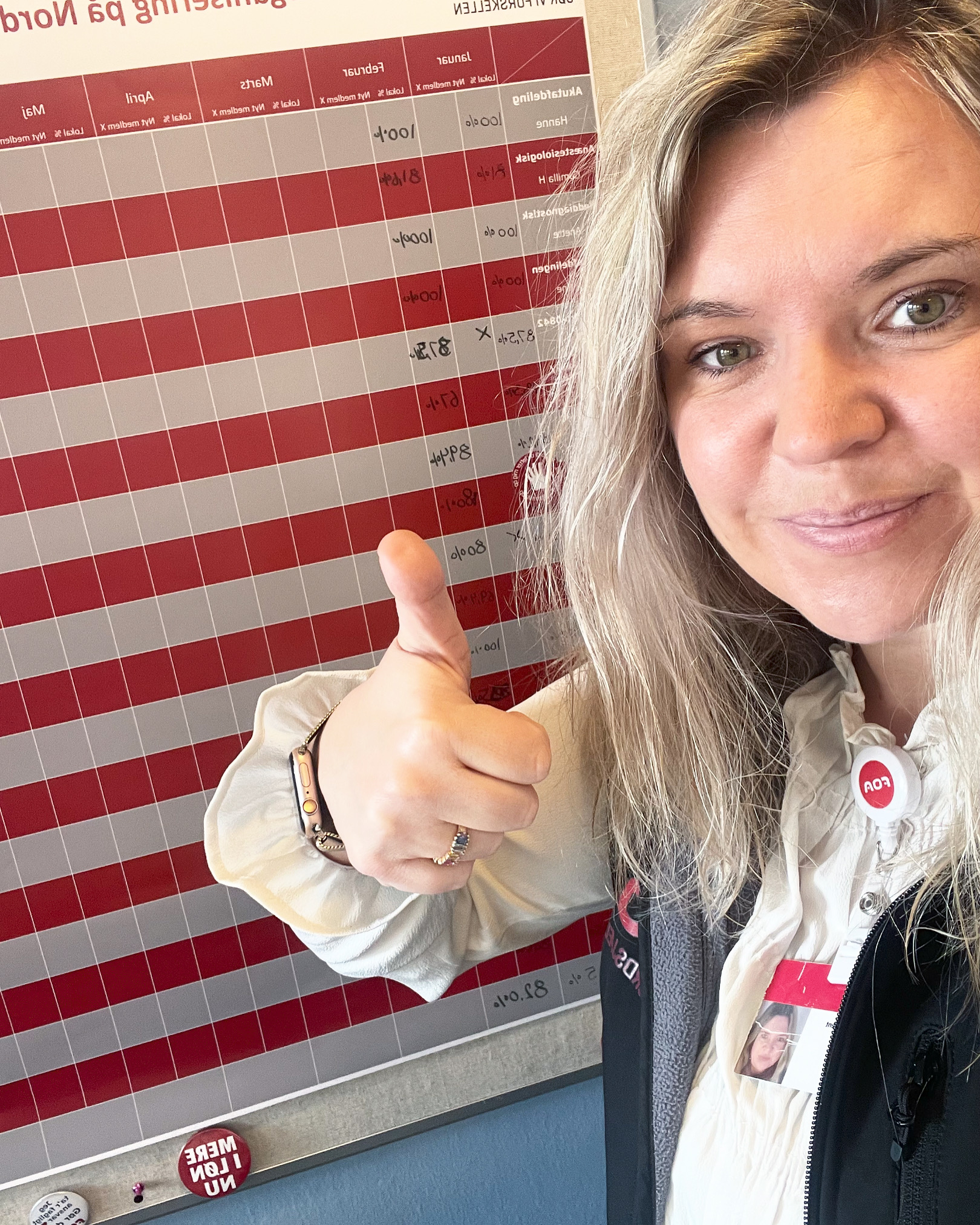 Barsel
Arbejdsmiljø
Organisering
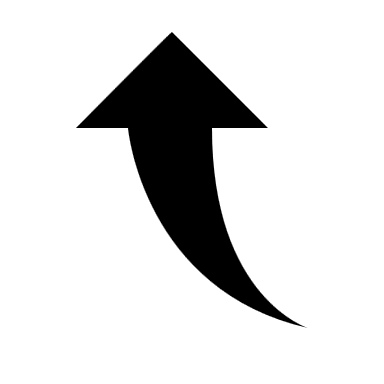 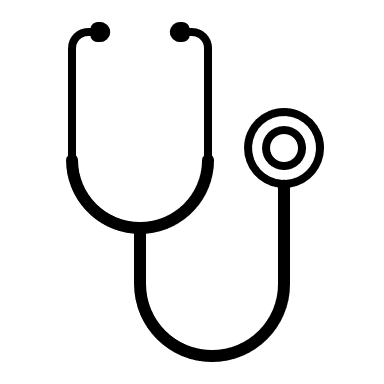 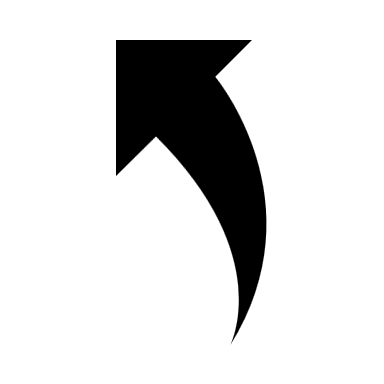 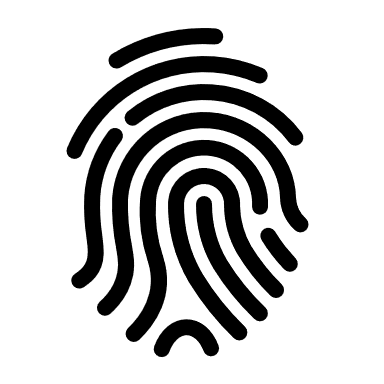 Sygdom
Indflydelse
#tr_foa_noh
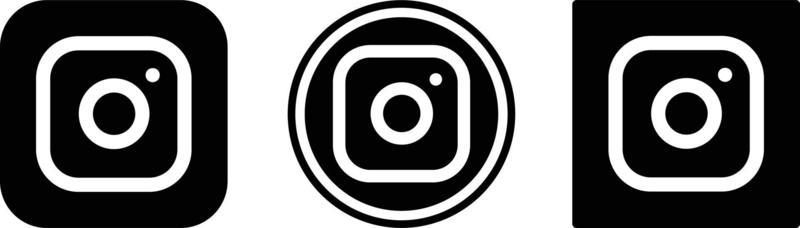 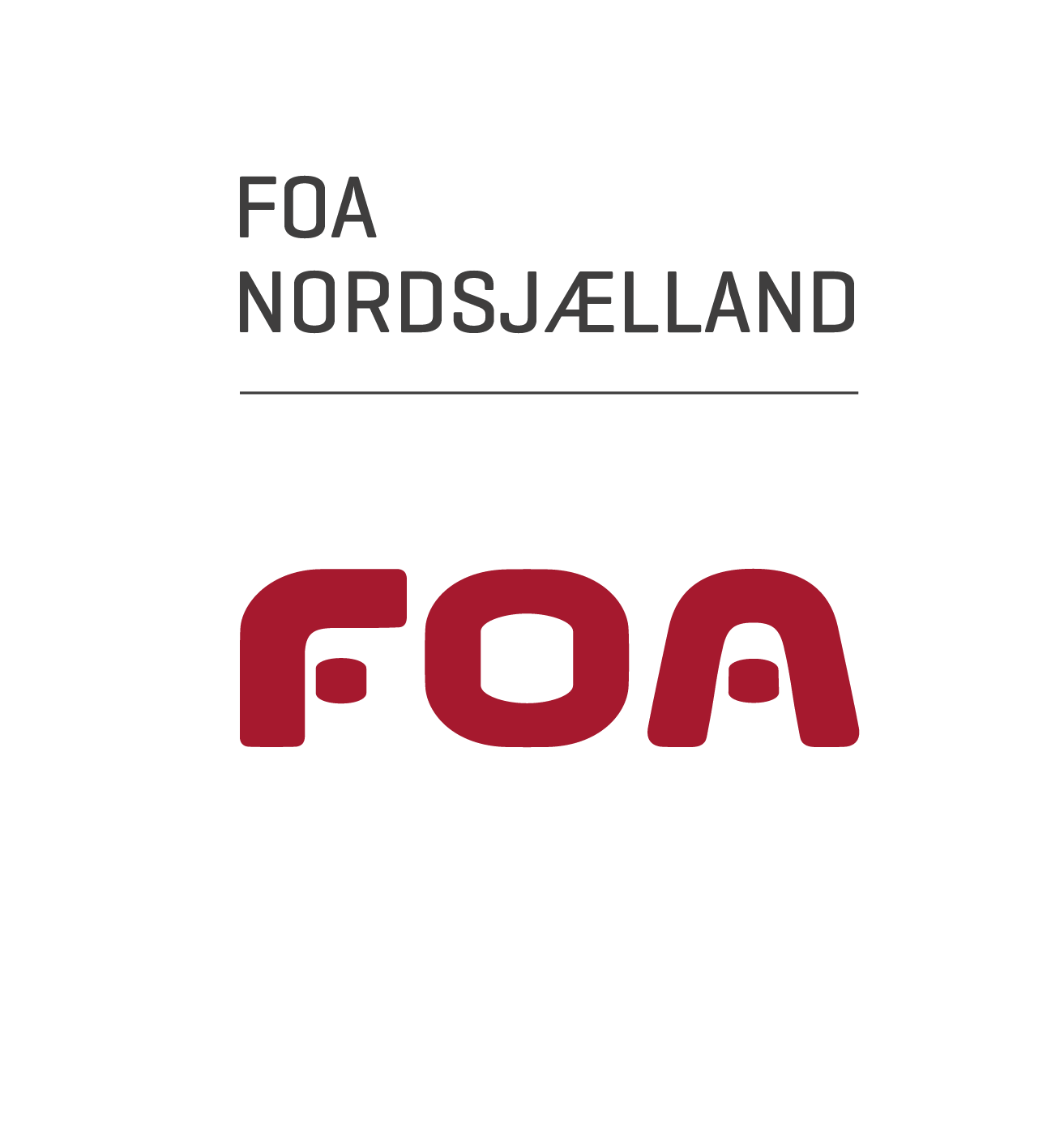 cathrine.striib.sveegaard@regionh.dk
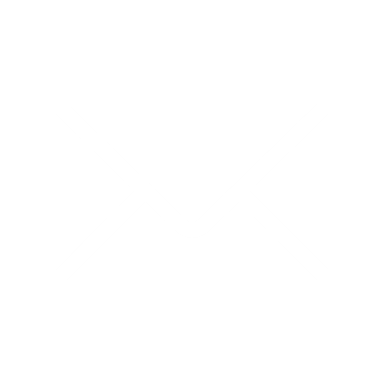 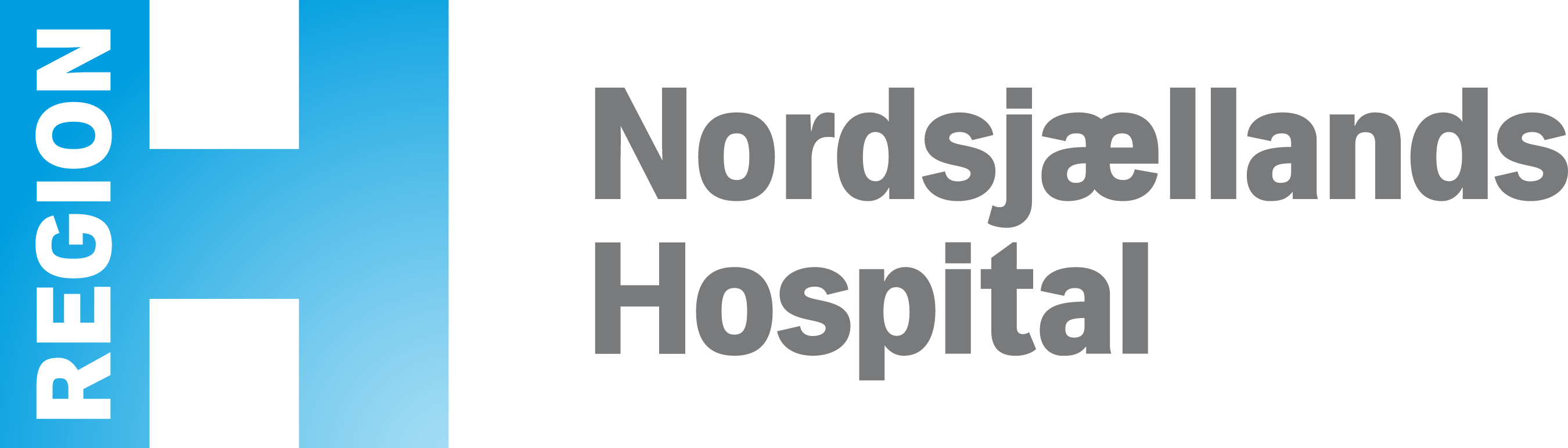 +45 21 57 50 24
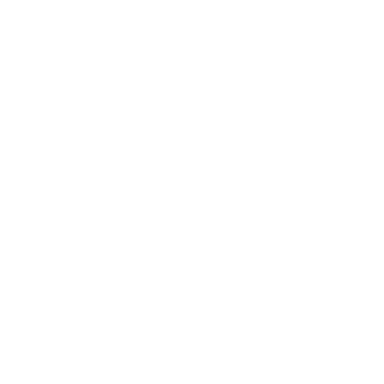